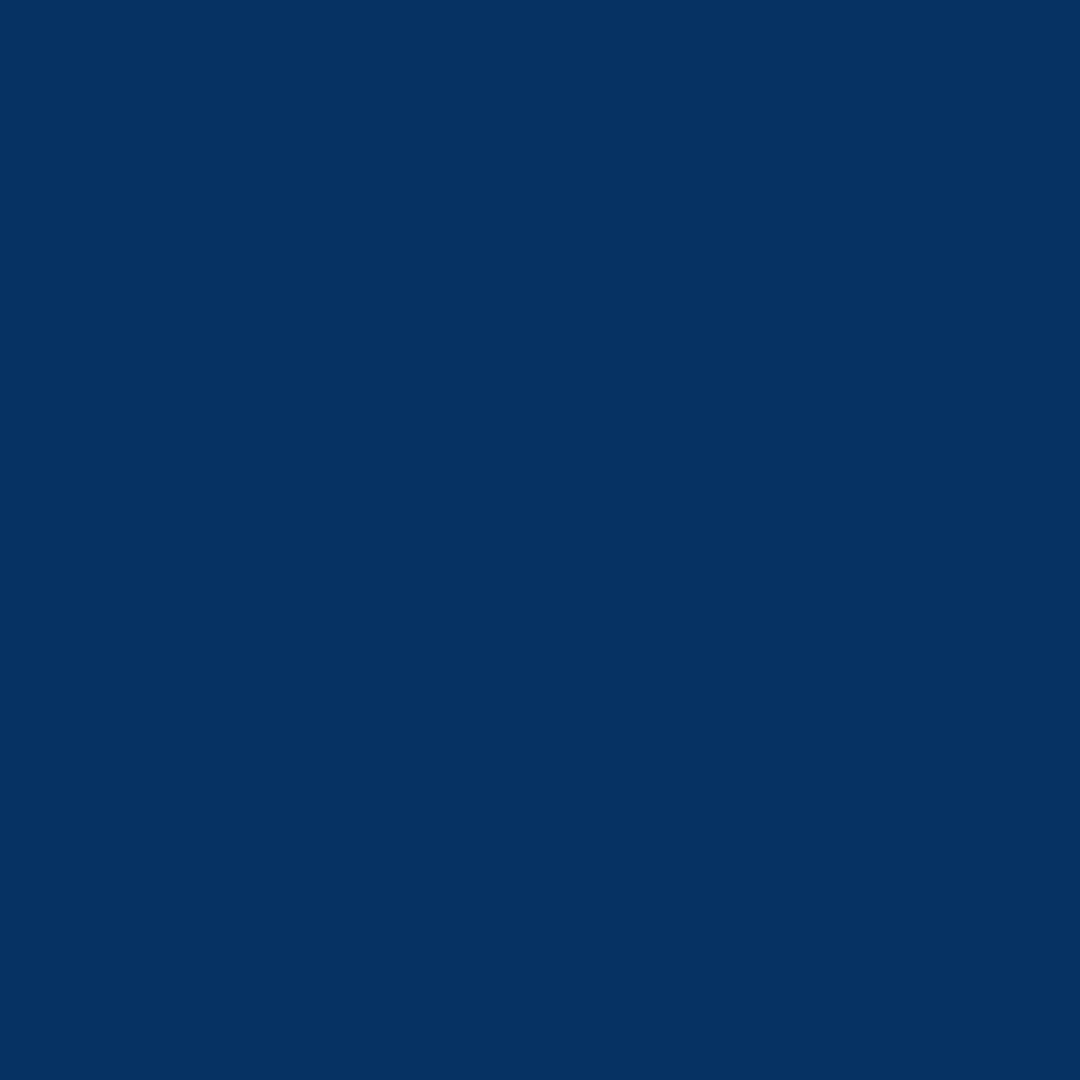 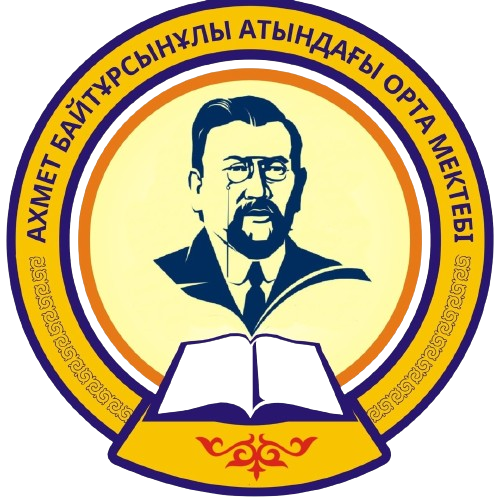 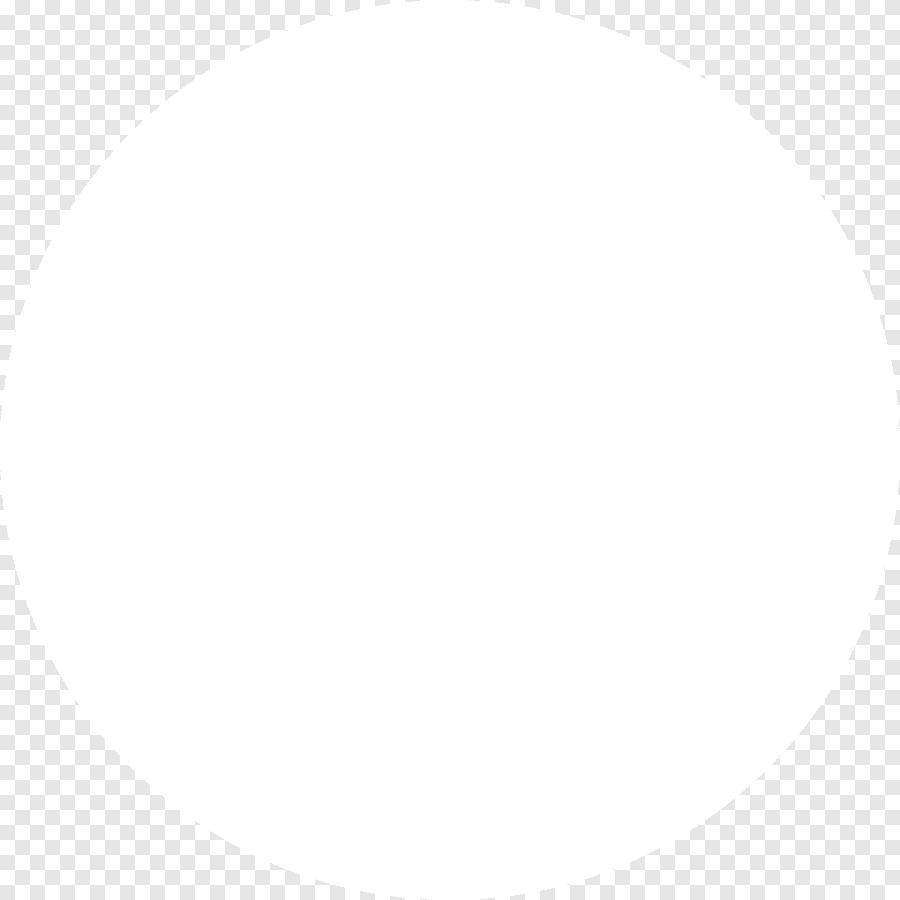 Геймификация – математика сабақтарында оқу нәтижесін жақсарту тәсілі
Quizwhizzer
https://quizwhizzer.com/
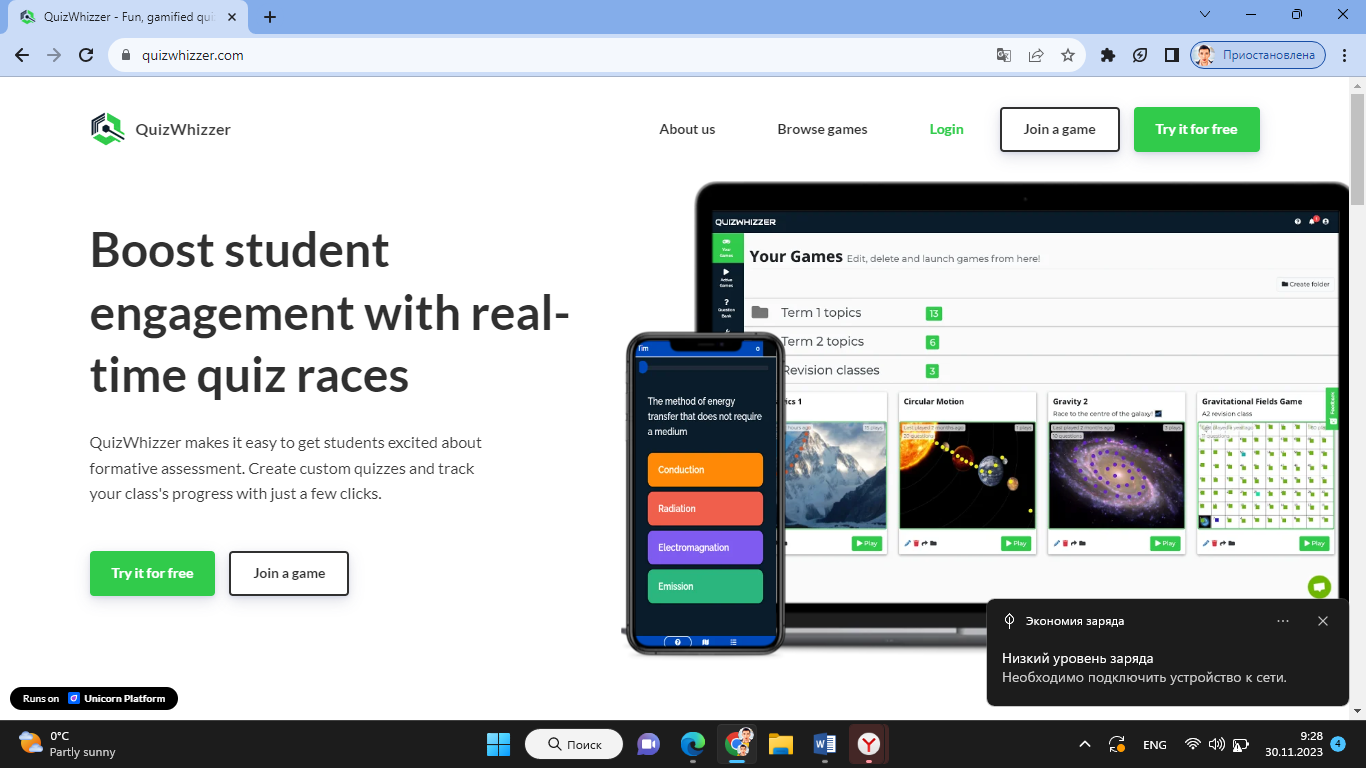 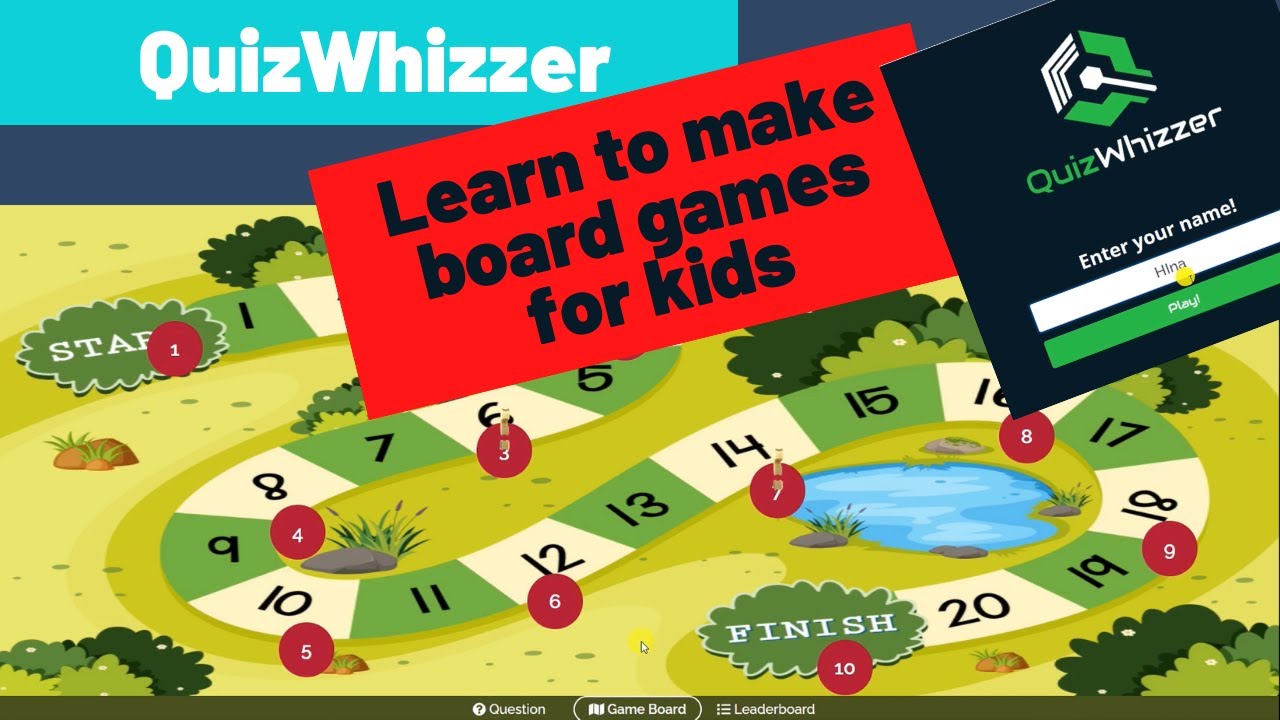 Desmos
https://www.desmos.com/
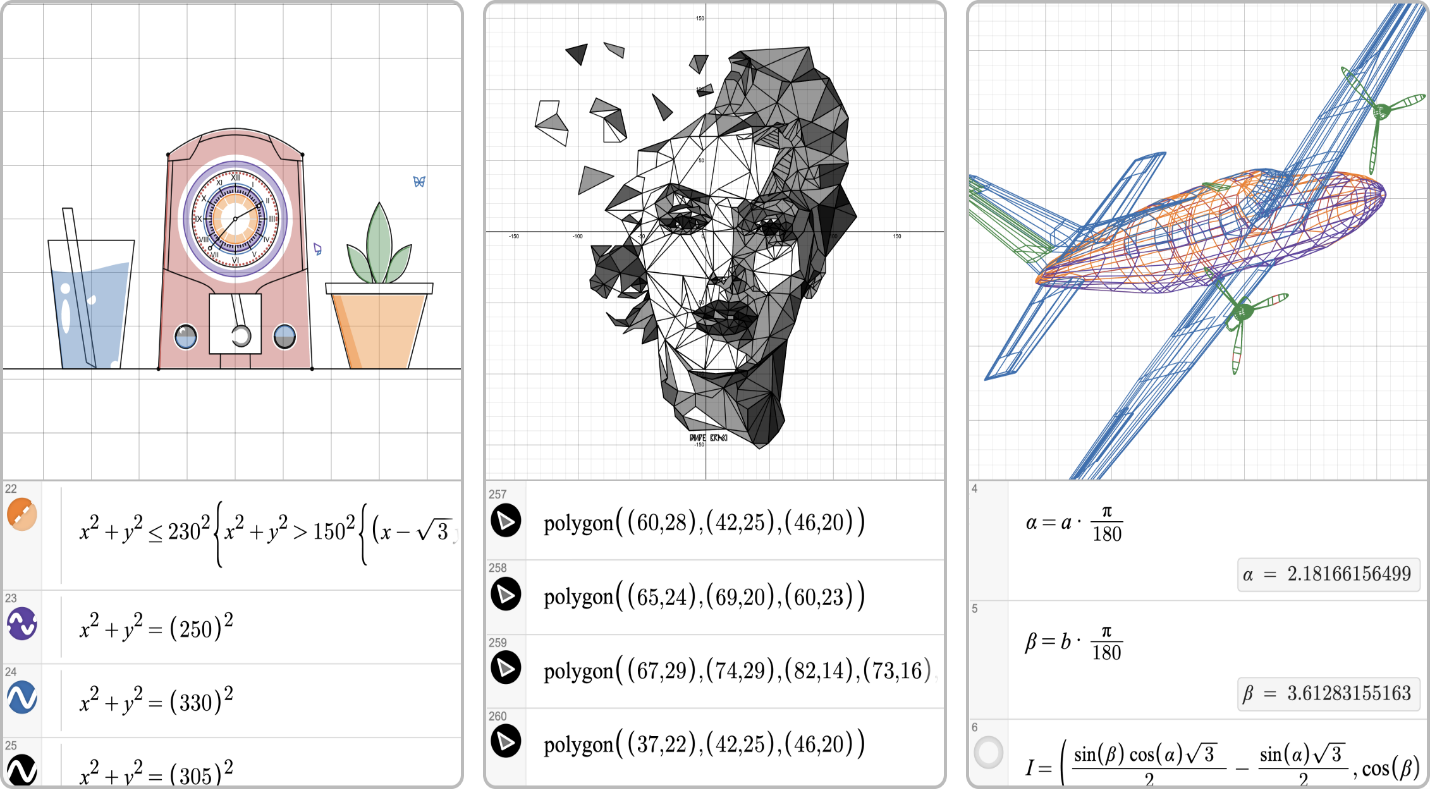 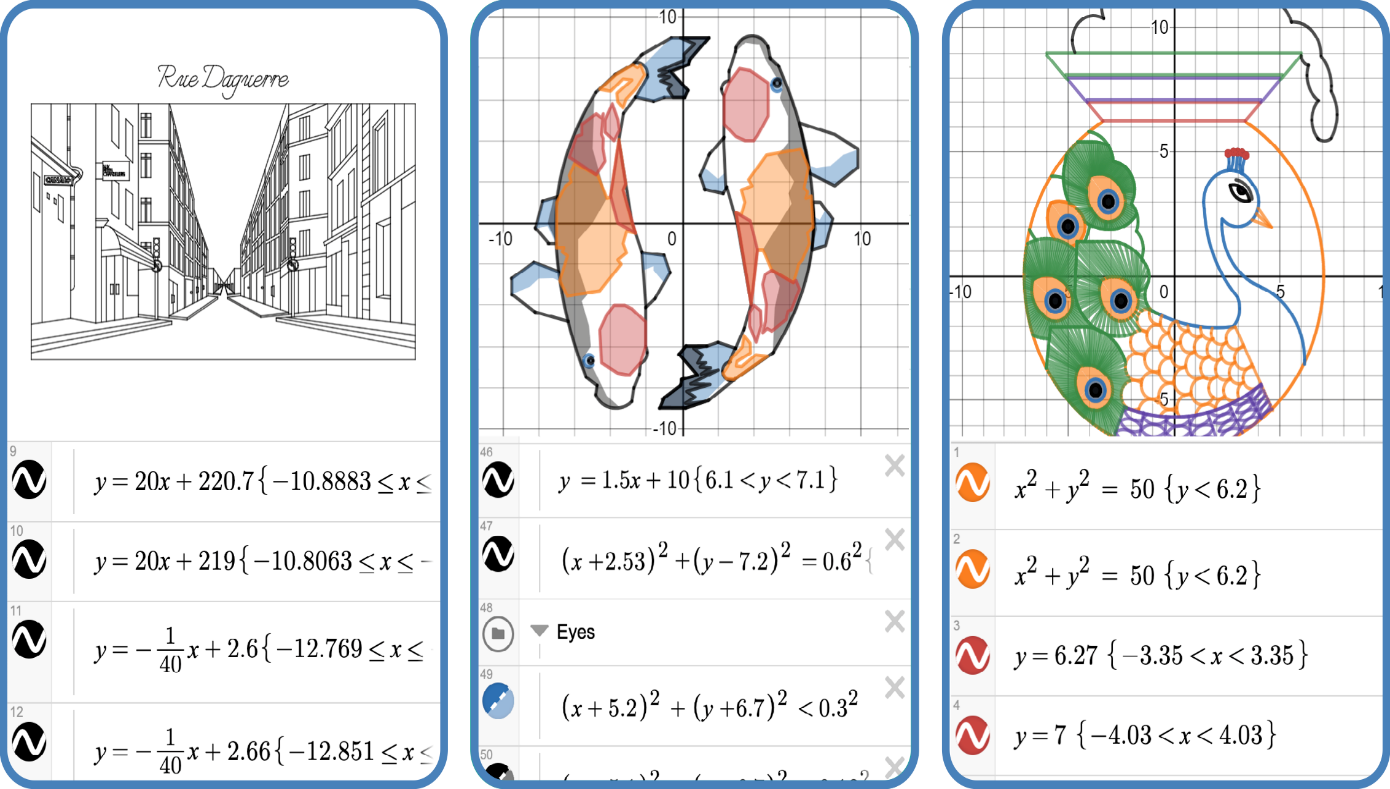 Mathigon
https://ru.mathigon.org/
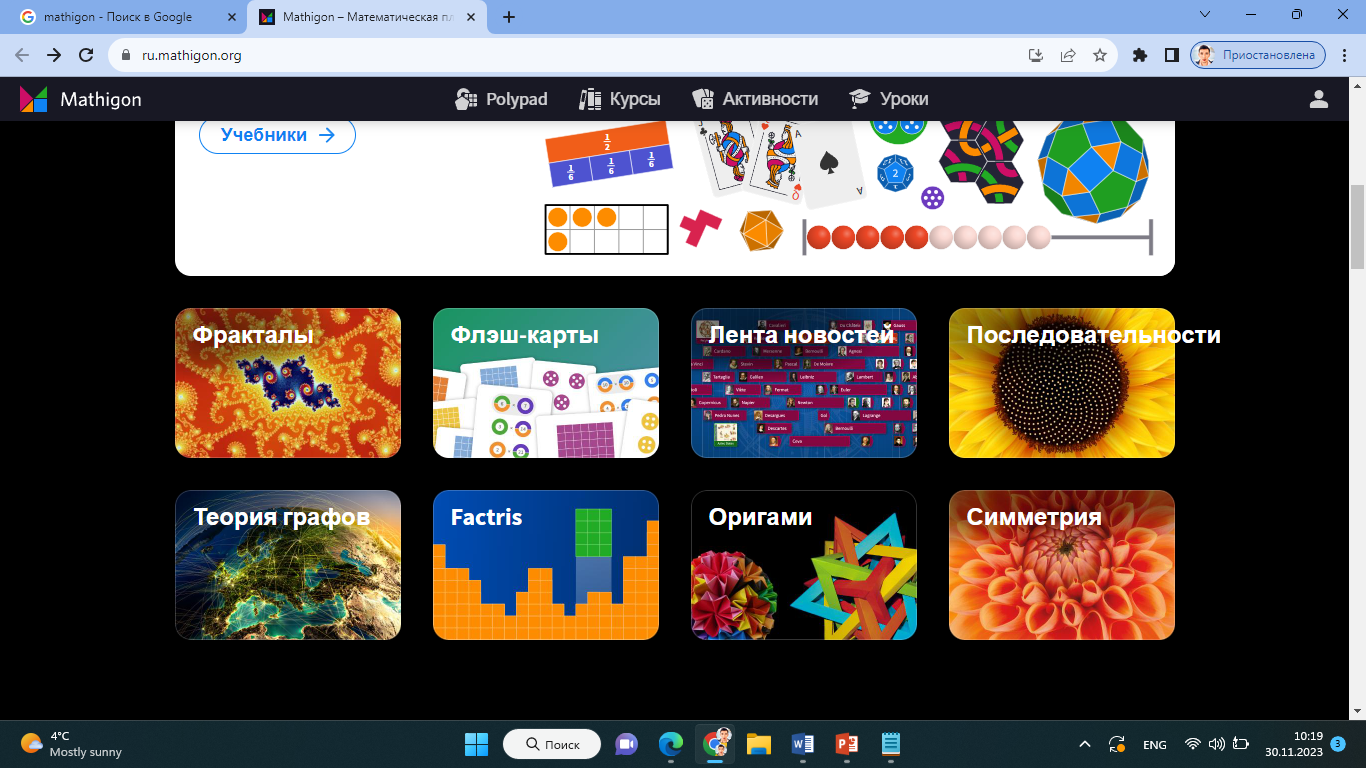 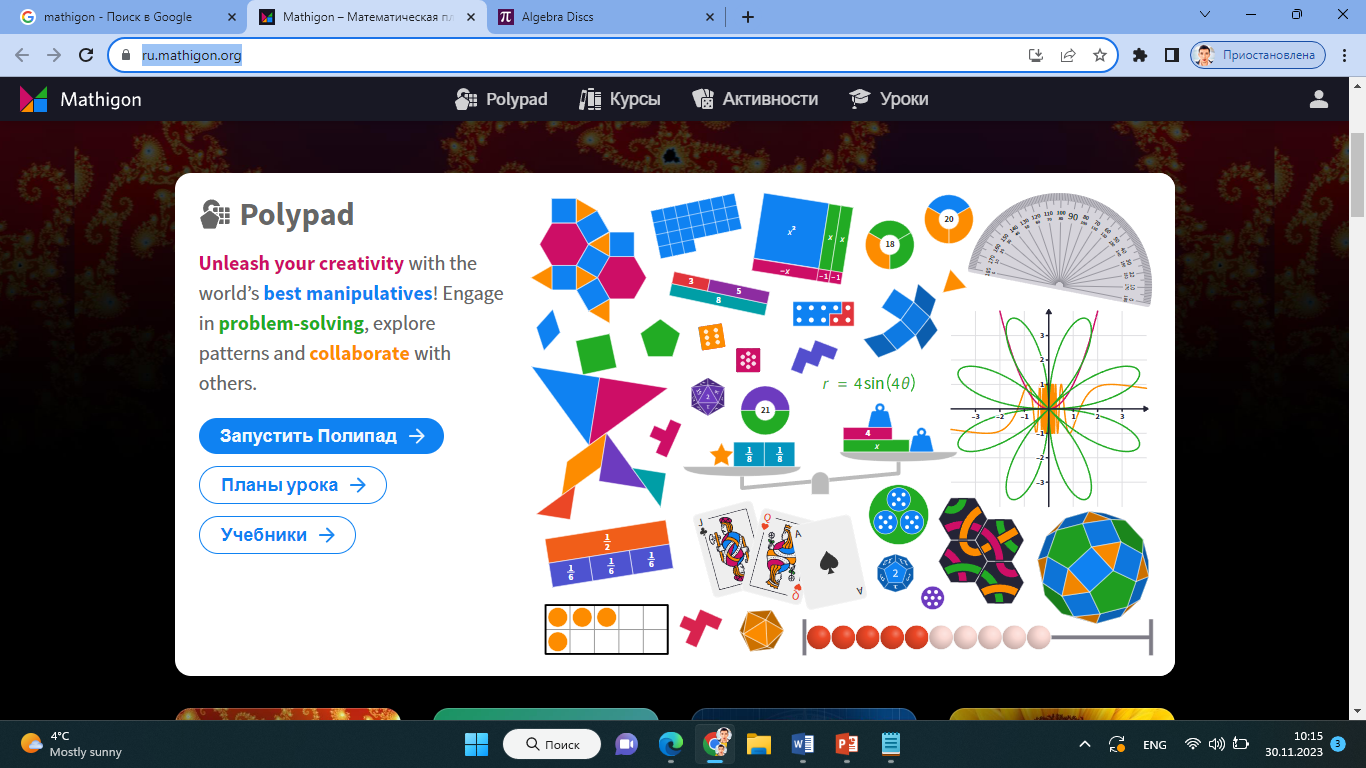 Mathwarehouse
https://www.mathwarehouse.com/
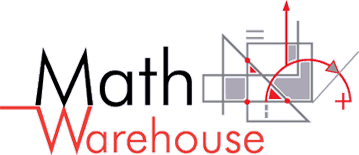 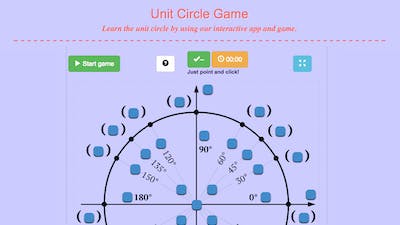 Mathsbot
https://mathsbot.com/
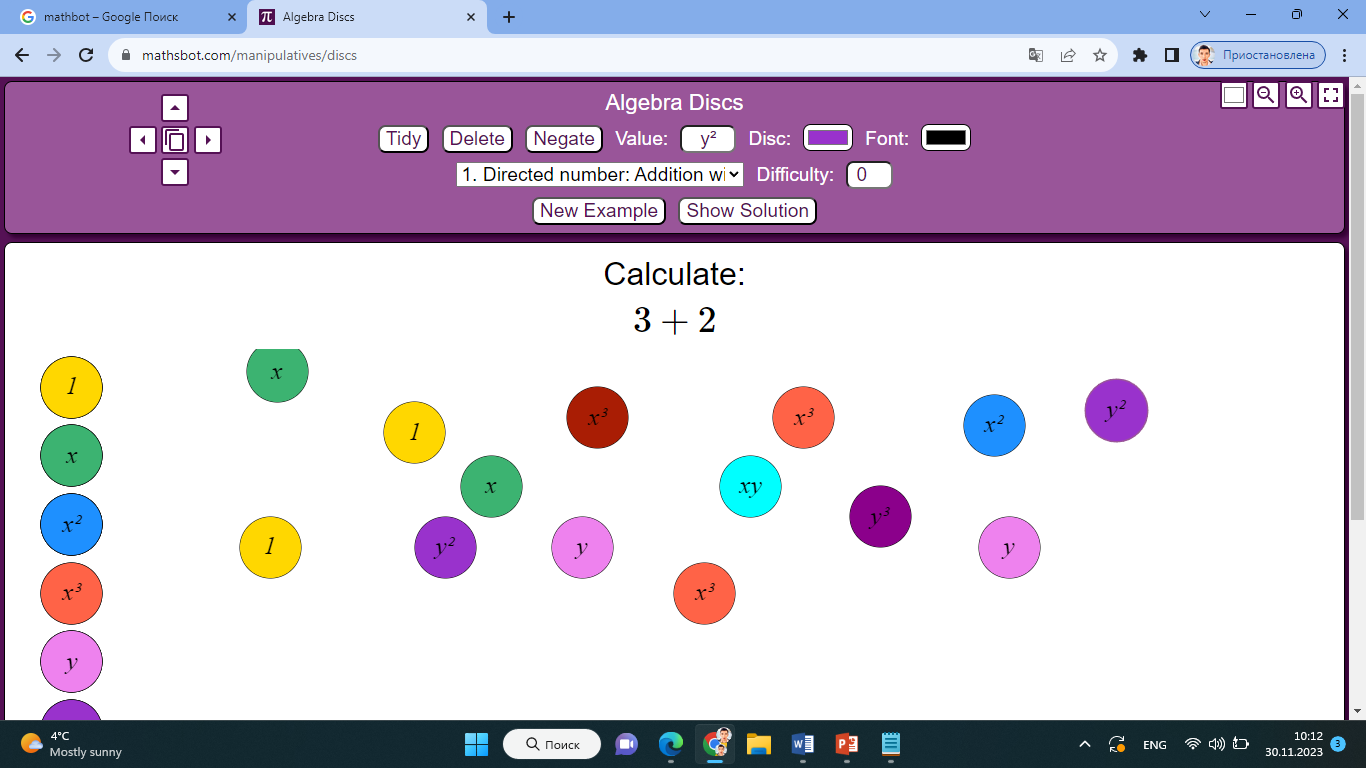 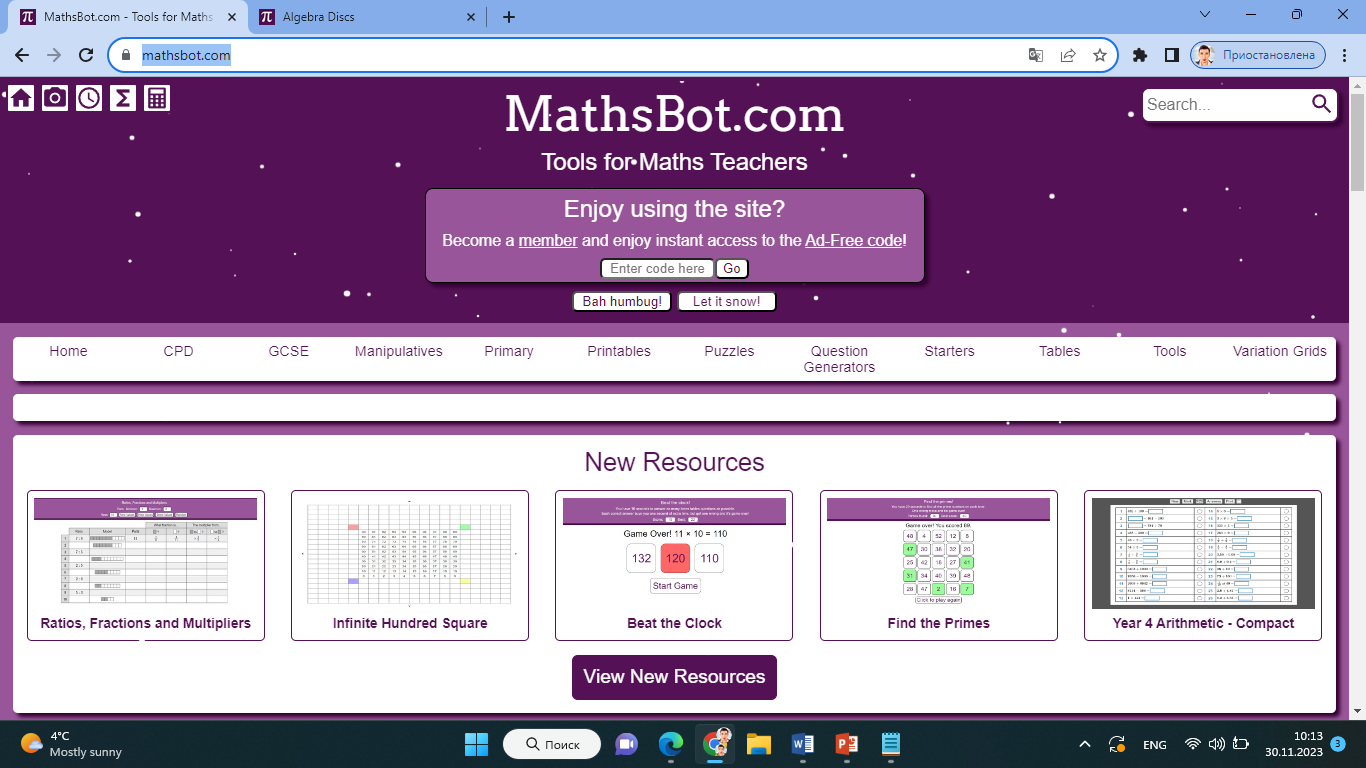 Udoba
https://udoba.org/
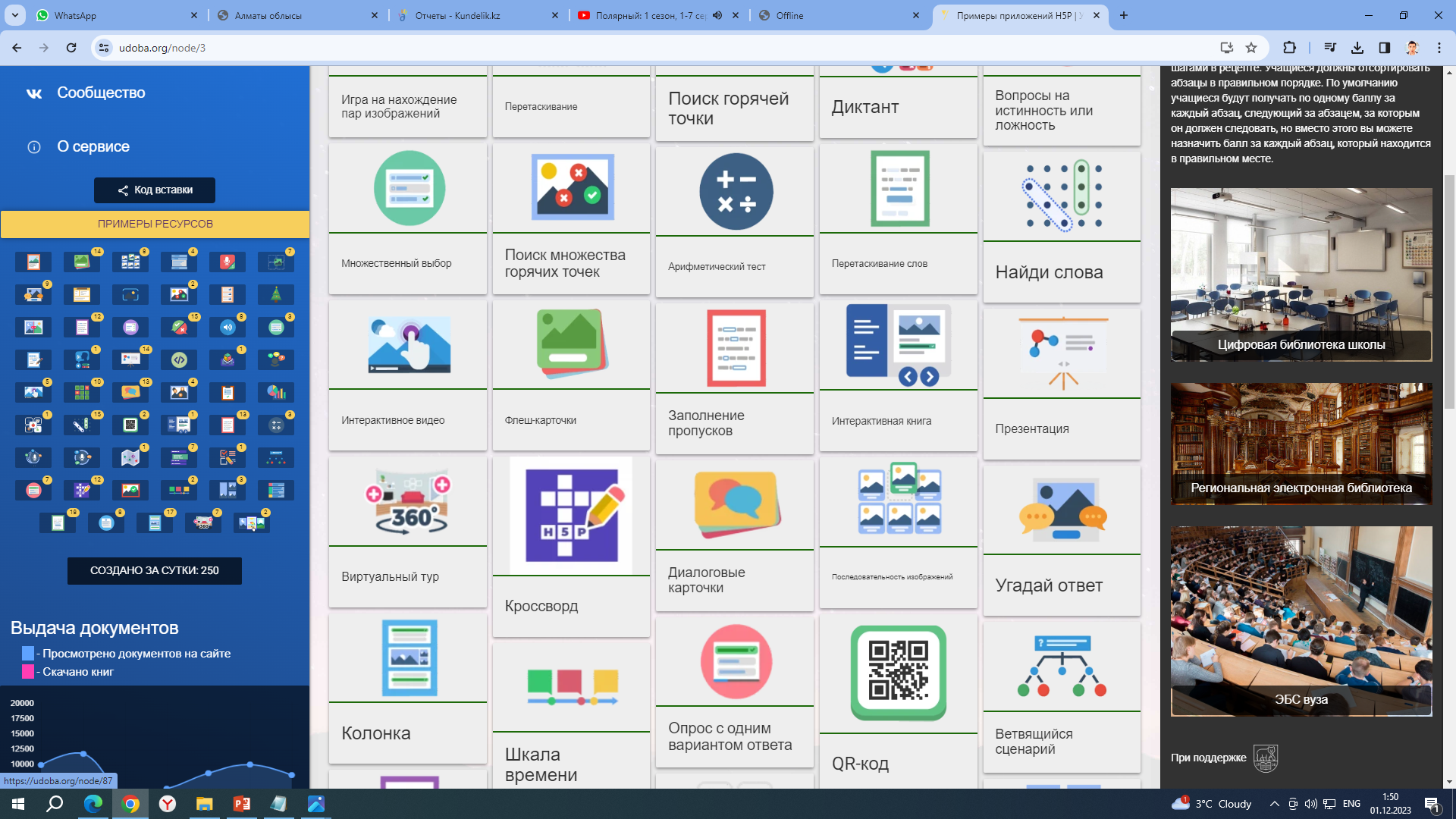 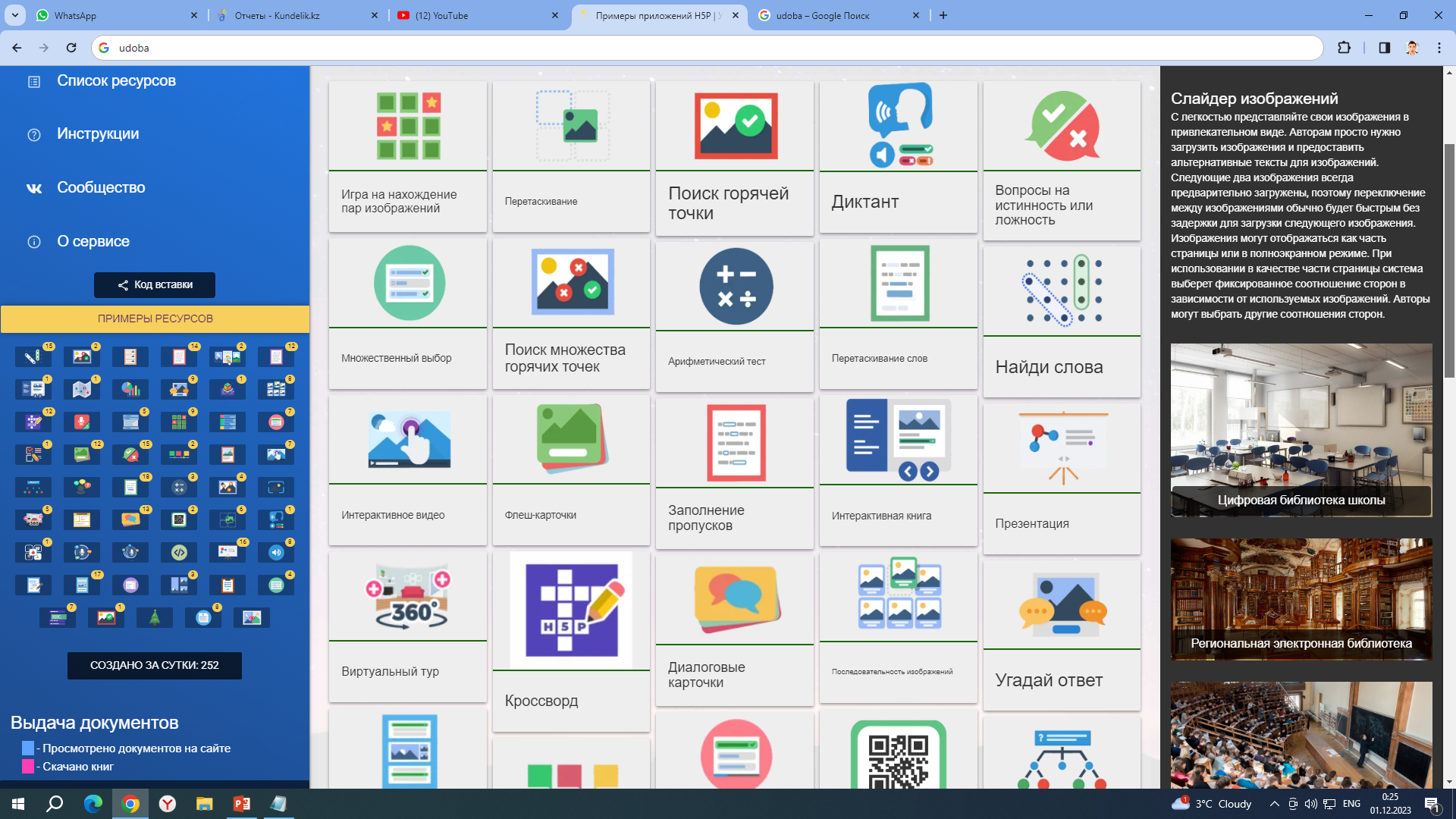